Московский физико-технический институт (государственный университет)
Физтех-школа радиотехники и компьютерных технологий
Кафедра информатики и вычислительной техники


РАЗРАБОТКА МОДУЛЕЙ ЛОКАЛЬНОГО ХРАНЕНИЯ И ОБРАБОТКИ ИНФОРМАЦИИ О ДЕФЕКТАХ В БЛОКАХ КЭШ-ПАМЯТИ ПРОЦЕССОРА С ЭНЕРГОНЕЗАВИСИМОЙ ПАМЯТЬЮ

Выпускная квалификационная работа 
(бакалаврская работа)




Студент:  Цой М.О.         .
Научный руководитель:  Альфонсо Д.М.


Москва, 2020
Введение
2
Снижение процента выхода годных чипов 
с освоением новых технорм
Существуют дефекты, 
которые проявляются
в зависимости от внешних условий 
(например, температуры, давления)
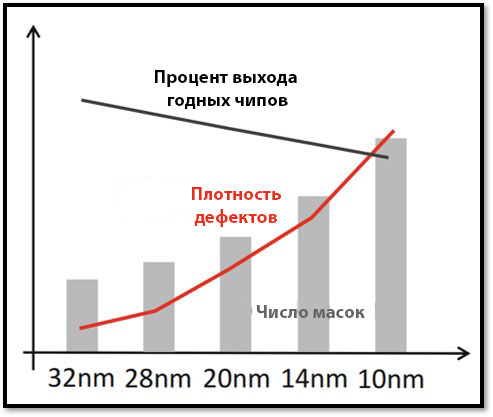 Необходима энергонезависимая память для хранения настроек компенсации этих дефектов
Источник: Springer, 2017, “Non-logic Devices in Logic Processes”
Поиск и компенсация дефектов: BIST и BISR
3
Built-In Self-Test (BIST) – технология встроенного механизма самотестирования.
Built-In Self-Repair (BISR) – технология встроенного механизма компенсации дефектов.
В процессорах Эльбрус механизм BISR реализован в виде 
двух резервных столбцов 
в блоках памяти
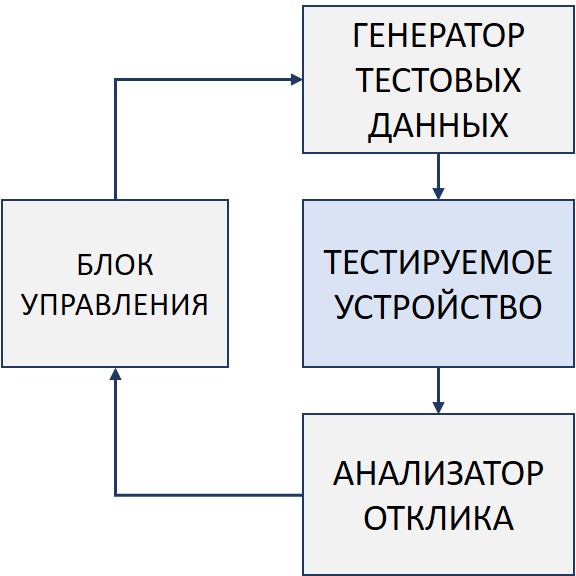 ГЕНЕРАТОР ТЕСТОВЫХ ВОЗДЕЙСТВИЙ
ТЕСТИРУЕМАЯ ПАМЯТЬ
Результат тестирования
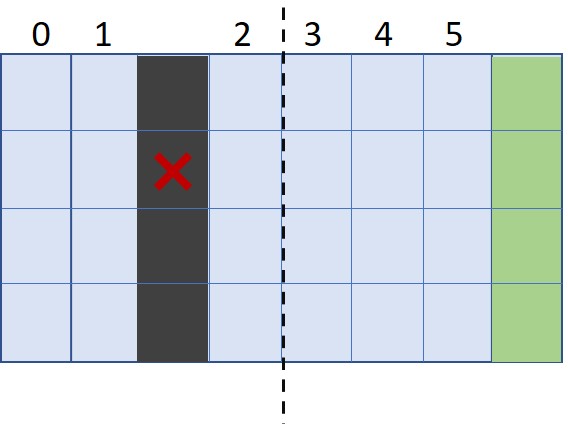 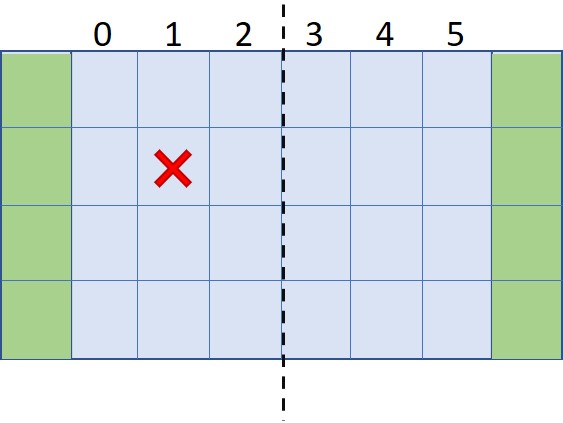 Энергонезависимая память: EFUSE
4
EFUSE (Electrically programmable Fuse) – однократно программируемая энергонезависимая память.

Память EFUSE в проекте Эльбрус-12С:
Имеет объём 8192 бит
Используется для хранения настроек резервных столбцов, собранных в процессе отбраковки
В рабочем режиме при запуске процессора специальный контроллер осуществляет рассылку данных, хранящихся в EFUSE, до соответствующих абонентов

Формат хранения настроек резервных столбцов в памяти EFUSE МП Е12С имеет следующий вид:
Поле данных                                                                               Служебные биты
0                                                                                                                                                                                  20     21                                                                                     31
Положение столбца, 
который нужно 
заменить резервным
Резерв
Адрес блока памяти, 
для которого требуется
компенсация дефекта
Базовый модуль для детектирования и компенсации 
дефектов в блоках кэш-памяти
5
Тестовые воздействия

и отклик
Простота в реализации
Прозрачность алгоритмов взаимодействия компонентов BIST – EFUSE – JTAG 

Большое количество оборудования

Для массива данных банка L3$:
2560 – регистров локального хранения настроек резервных столбцов 
512 – вспомогательных регистров
2561 – регистров в JTAG-цепочке
Тестируемый блок памяти
(L3$ или HMU)
Тестируемый блок памяти
(L3$ или HMU)
Тестируемые блоки памяти
(L3$ или HMU)
BIST
Настройки резервных столбцов
- регистры для  хранения настроек резервных столбцов
JTAG-цепочка
- вспомогательные регистры для предотвращения перезаписи настроек резервных столбцов
Данные от EFUSE
Постановка задачи
6
Цель работы: усовершенствовать базовый модуль детектирования и компенсации дефектов в блоках памяти с использованием записанной в EFUSE информации для уменьшения занимаемой площади.

Требования:
Реализовать локальное хранение информации о дефектах в блоке памяти
Поддержка приёма данных настроек с памяти EFUSE
Поддержка считывания и записи настроек по JTAG-интерфейсу

Задачи:
Исследовать возможные варианты усовершенствования базового модуля
Реализовать эти варианты в RTL
Провести сравнение реализаций на основе синтеза с целью выбора наиболее подходящего 
        для проекта Эльбрус-12С варианта
Этапы проведения усовершенствования
7
Устранение вспомогательных регистров
Замена основных регистров  на память
BIST
memory
memory
Модификация работы по JTAG
memory
JTAG-цепочка
Данные от EFUSE
8
Замена основных регистров на память
Memory
BIST
Настройки для правой половины тестируемой памяти
Настройки для левой половины тестируемой памяти
Необходимо предотвращение стирания настроек 
для одной половины при записи настроек для другой
memory
Предварительное вычитывание строки памяти
Память с битовой маской записи
JTAG-цепочка
Использование памяти, занимающей меньшую площадь

Дополнительная логика для предварительного вычитывания
Использование памяти, занимающей большую площадь

Дополнительная логика для формирования маски
Данные от EFUSE
Устранение вспомогательных регистров
9
Пути решения
Внесение вспомогательных регистров в память настроек резервных столбцов
Проверка содержимого памяти настроек резервных столбцов
Memory
Memory
0000000000000000      0010001001000111
записи не было  |    запись была
Усложнение конвейера записи в память настроек резервных столбцов
Увеличение объёма памяти настроек 
       резервных столбцов
Усложнение конвейера записи в память настроек резервных столбцов
Дополнительная логика для проверки содержимого строки памяти настроек
       резервных столбцов
Объём памяти локального хранения для L3$:
Со вспомогательными регистрами: 32x96                                                        Без вспомогательных регистров: 32x80
(увеличение объёма  на   ̴20%)
Модификация работы по JTAG
10
Реализовано: 
Сокращённая JTAG-цепочка: уменьшение количества регистров в ≈15 раз
Перевод значения, задвинутого по JTAG-цепочке, в сигналы управления блоком памяти резервных настроек
Пересинхронизация данных чтения/записи между блоком памяти резервных настроек и JTAG-цепочкой


Для массива данных банка L3$:
В базовом модуле: 2561 бит в JTAG-цепочке
В модификации:      167 бит (JTAG-цепочка + регистры 				пересинхронизации)
Memory
capture            update
shift
opс       addr                        data
Результаты синтеза реализованных вариантов 
усовершенствования базового модуля
11
Получено:
Уменьшение площади в 4.5 – 5 раз по сравнению с базовым модулем.
Оптимальный с точки зрения занимаемой площади вариант модуля – модуль, в котором использованы:
Стандартная однопортовая память в качестве памяти локального хранения настроек резервных столбцов
Предварительное вычитывание строки этой памяти вместо использования вспомогательных регистров, предотвращающих перезапись
Результаты
12
Реализованы в RTL следующие улучшения модуля BIST с использованием информации, записанной на энергонезависимую память EFUSE:
Использование блока памяти с битовой маской для хранения настроек резервных столбцов
Использование блока стандартной однопортовой памяти для хранения настроек резервных столбцов
Внесение вспомогательных регистров в блок памяти резервных настроек
Предварительное вычитывание строки блока памяти резервных настроек вместо использования вспомогательных регистров
Модификация работы по интерфейсу JTAG c сокращением длины JTAG-цепочки
Проведено сравнение характеристик занимаемой на кристалле площади и утилизации разработанных модулей на основе их синтеза в Synopsys Design Compiler и IC Compiler II
По результатам сравнения из разработанных модулей выбрана наиболее подходящая реализация – модуль, в котором используются:
стандартная однопортовая память в качестве памяти локального хранения настроек
предварительное вычитывание строки этой памяти вместо использования вспомогательных регистров, предотвращающих перезапись 
Данный модуль внедрён в проект Эльбрус-12С и находится в тестировании
Модуль обратной совместимости
13
Для тестирования в составе прототипа модификаций по замене массива регистров на память и устранению вспомогательных регистров был реализован модуль обратной совместимости, в котором:

Поддерживается совместимость с не обновлённым ПО, обеспечивающим работу по JTAG
Сохранена полная длина JTAG-цепочки (как в базовом модуле)


Принцип работы по JTAG внутри модуля:
По сигналу сдвига (shift) цепочка сдвигается стандартным образом
По сигналу обновления (update) данные с цепочки помещаются на промежуточный регистр
Во время сигнала захвата (capture) на высокой частоте вся память настроек считывается на промежуточный регистр
По окончании сигнала захвата (capture) с промежуточного регистра данные помещаются на цепочку
BIST
Тестируемый блок памяти
(L3$ или HMU)
Реализовано 
4 варианта 
данного модуля
Модуль управления памятью локального хранения
Блок памяти локального хранения настроек резервных столбцов
Настройки резервных столбцов
Модуль управления JTAG-цепочкой
Данные от EFUSE
Реализовано
 2 варианта 
данного модуля
JTAG-цепочка